2022 Summer Learning Grants Final Report
Michael Elliott, School Facilities Director
Savanah Solario, Summer Learning Grants Administrator
Oregon Department of Education
1
Summer Learning Grant Funds
HB 5202
$150 million appropriated for Summer Learning Grants 2022
Administered byODE
Administered byOAESD
$100 million to ESDs, School Districts, and Charter Schools for K-8 Enrichment and 
High School Academic Support Programs
$50 million toCommunity-Based Organizations (CBOs)forSummer Experiences serving Pre-K through Recently Graduated
Oregon Department of Education
2
Summer Learning Grant Timeline
Grantees provided summer programming
Reimbursements processed
Final reports and reimbursements due from grantees
Final reports published
Grant data
Student survey data
Grantee engagement data
Jun - Aug, 2022
Nov 15, 2022
Jan, 2023
Sep - Nov, 2022
Nov - Dec, 2022
Reimbursements processed
Final reports submitted
Grantee final report and reimbursement data compiled and analyzed
Oregon Department of Education
3
2022 Summer Programs
The complete 2022 Summer Learning Grants Final Report with data disaggregated by grantee can be found on the Summer Learning Grants Resources webpage.
Oregon Department of Education
4
K-8 Enrichment Grant: Financial Data
Purpose: Provide funding to offer summer programs for K-8 students for enrichment activities, academic learning and readiness supports, and social-emotional and mental health services.
Total Funds Appropriated: $66.8 mil
Total Funds Awarded: $66.2 mil 
Funds were reallocated once grantees were identified to maximize utilization
Total Funds Expended: $48.2 mil
Grantees:
Oregon Department of Education
5
[Speaker Notes: Total funds: $66,857,330; Awarded: $66,253,645.41; Expended: ~$48,412,548.10]
K-8 Enrichment Grant: Spending by Category
Oregon Department of Education
6
K-8 Enrichment Grant: Program Data
Oregon Department of Education
7
K-8 Enrichment Grant: Program Data
Oregon Department of Education
8
K-8 Enrichment Grant: Program Data
Other Accommodations Provided:
Individual schedules
Sensory supports
Feeding & nursing services
Read aloud support
Structured learning classroom with licensed teacher and SPED instructional assistant
Support from Specialists & SPED Admin
i-Ready (diagnostic & personalized instruction program)
ASL interpreters
926 (71%) of the 1,297 programs offered provided accommodations.
Oregon Department of Education
9
K-8 Enrichment Grant: Demographic Data
49.2% of the K-8 students served were students of color.

In comparison, 40.5%1 of all K-8 students in the state are students of color.
Oregon Department of Education
1Sourced from the 2021-22 ODE Fall Membership Report.
10
HS Academic Support Grant: Financial Data
Purpose: Provide funding to offer summer programs for high school students to acquire academic credits needed to stay on track for graduation.
Total Funds Appropriated: $32.8 mil
Total Funds Awarded: $32.6 mil 
Funds were reallocated once grantees were identified to maximize utilization
Total Funds Expended: $17.1 mil
Grantees:
Oregon Department of Education
11
[Speaker Notes: Total funds: $32,857,331; Awarded: $32,708,359.44; Expended: ~$17,220,895.60]
HS Academic Support Grant: Spending by Category
Oregon Department of Education
12
HS Academic Support Grant: Program Data
Oregon Department of Education
13
HS Academic Support Grant: Program Data
Other accommodations provided:
Individual support from onsite licensed teacher
Individual schedules
Sensory supports
Feeding & nursing services
Full time learning specialists
249 (71%) of the 350 sites that provided programming provided accommodations.
Oregon Department of Education
14
HS Academic Support Grant: Demographic Data
52.6% of the HS students served and 50.3% of HS students that earned credits were students of color.
In comparison, 39.3%1 of all HS students in the state are students of color.
Oregon Department of Education
1Sourced from the 2021-22 ODE Fall Membership Report.
15
K-8 & HS Grants: Special Education Data
11,067 (12%) of the 94,128 K-8 and HS students served were students experiencing disabilities.

In comparison, 16%1 of all students in the state are students experiencing disabilities.
1Sourced from the 2021 ODE December Special Education Child Count data collection.
215 or less students; data has been suppressed to maintain confidentiality of students per compliance with FERPA.
Oregon Department of Education
16
Student Voice Survey: Overview
New voluntary survey of students grades 3-12 about their summer learning experiences
Developed by ODE's Expanded Learning Team for multiple summer programs 
Assesses four areas of student engagement: accessible and engaging opportunities, co-creation and student interest, sense of belonging, and self-efficacy 
These equity-driven constructs are foundational to high-quality summer programs and are the basis of the ODE Summer Learning Best Practice Guide.
Additional information can be found in the survey administration guide.
Oregon Department of Education
17
Student Voice Survey: Results*
Oregon Department of Education
*These figures represent only the responses specific to K8 Enrichment and HS Academic programs.
18
Student Voice Survey: Results*
Oregon Department of Education
*These figures represent only the responses specific to K8 Enrichment and HS Academic programs.
19
Student Voice Survey: Results*
Oregon Department of Education
*These figures represent only the responses specific to K8 Enrichment and HS Academic programs.
20
Moving Forward: High Quality Summer Learning
Oregon Department of Education
21
Building to High-Quality Summer Programs
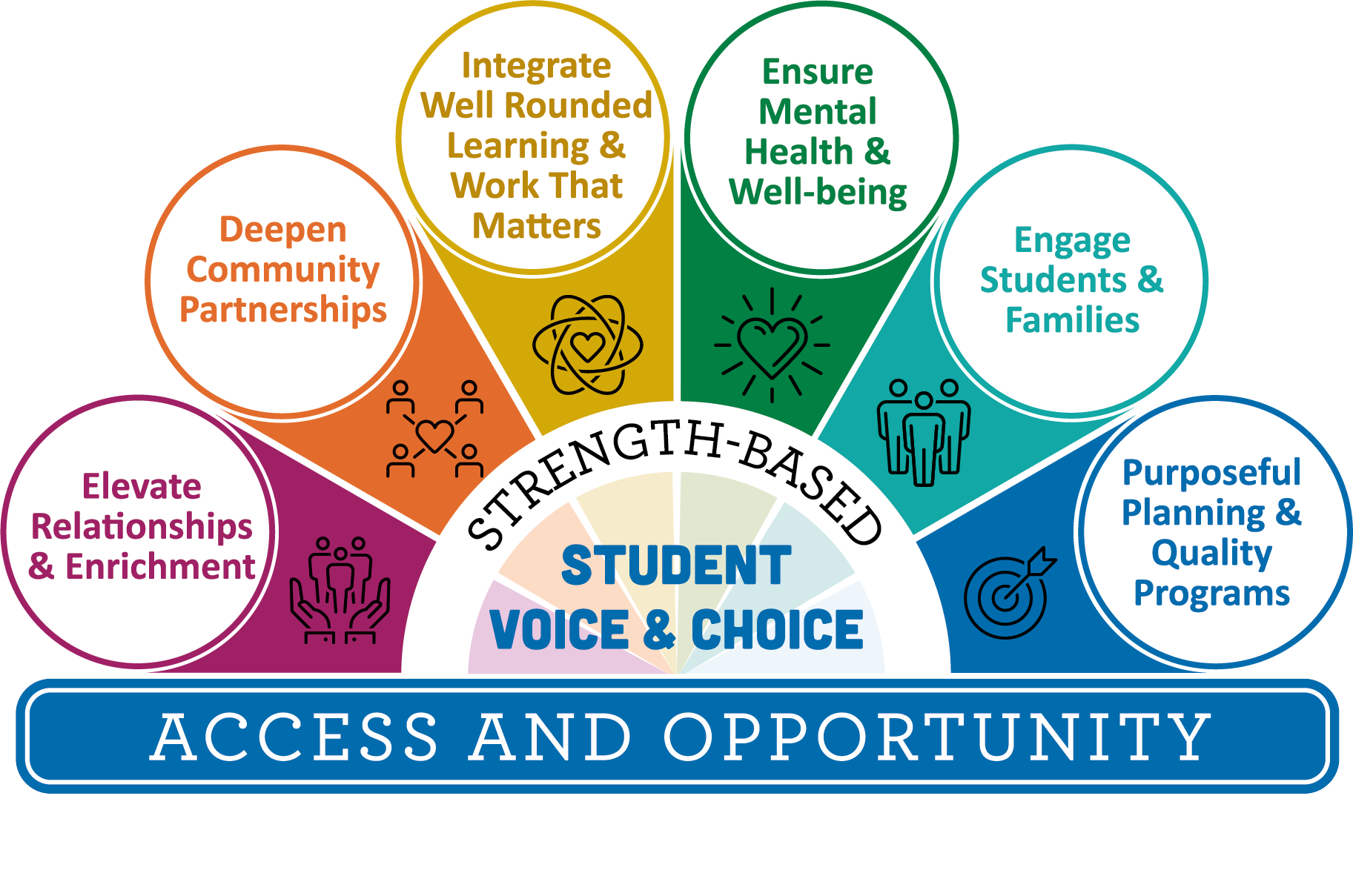 Access alone is not enough: quality matters. These research-based key elements can serve as a north star for summer programming.  

ODE released the Summer Learning Best Practice Guide and Companion Toolkit to support the implementation of high-quality summer learning programs.
Oregon Department of Education
22
Foundational Components to Equity-Driven, High-Quality Summer Learning Programs
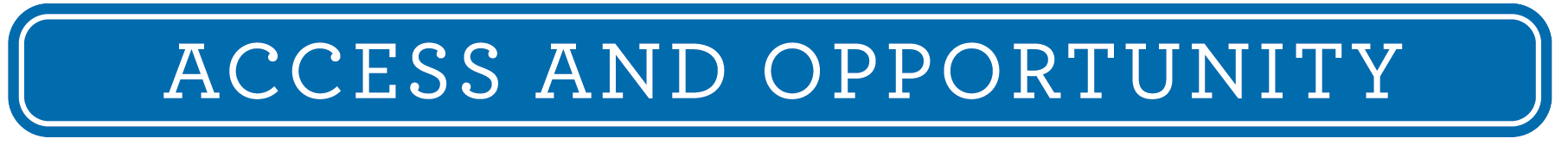 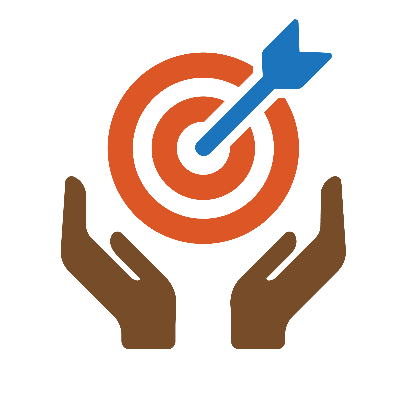 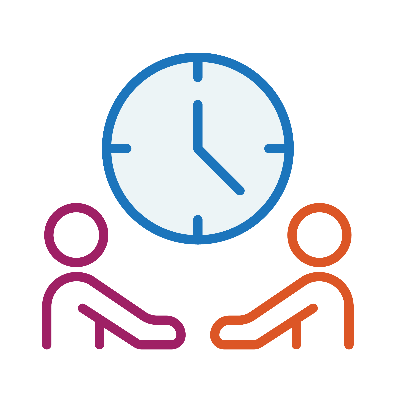 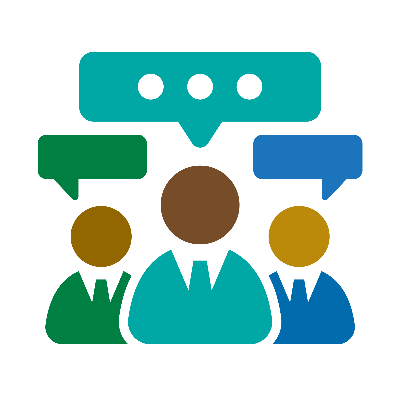 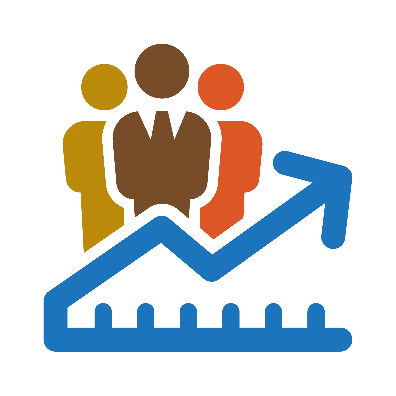 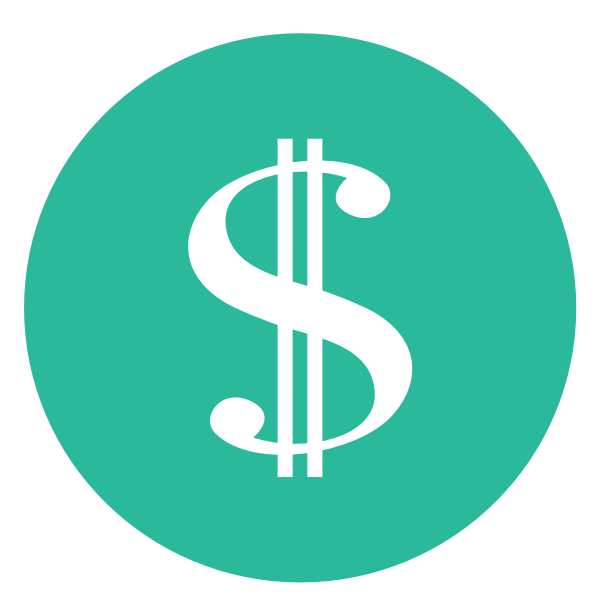 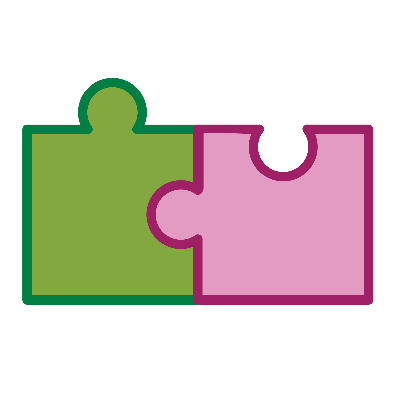 Programs Intentionally built with both academics & enrichment
Program length of at least 5 weeks with multi-year funding
Programs provide free meals and transportation to all students
Participation matters! 
Students regularly attend program
No costs or fees to families
Dedicated professional learning for summer program staff
Oregon Department of Education
23
K-8 Enrichment Grant: Program Data
Oregon Department of Education
24
Student Voice Survey: Results*
Oregon Department of Education
*These figures represent only the responses specific to K8 Enrichment and HS Academic programs.
25
Components to Equity-Driven, High-Quality Summer Learning Programs
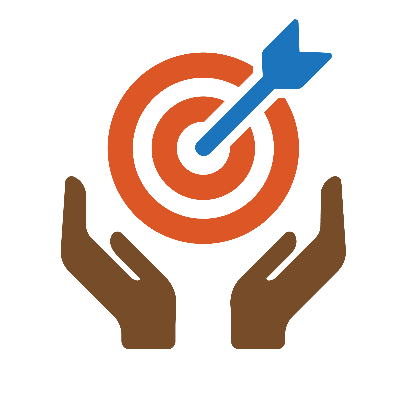 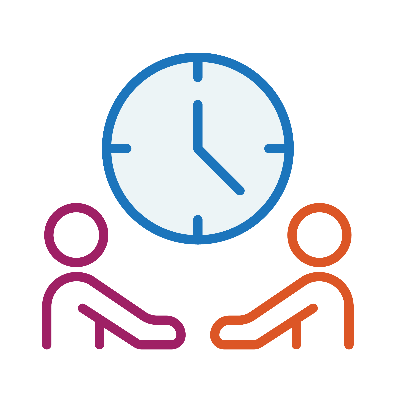 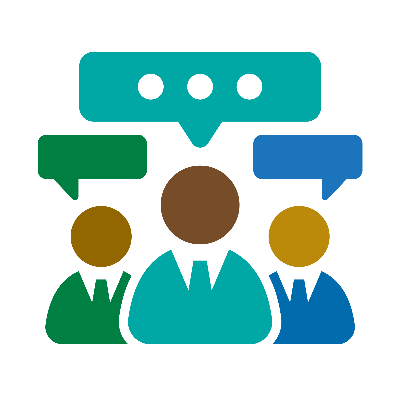 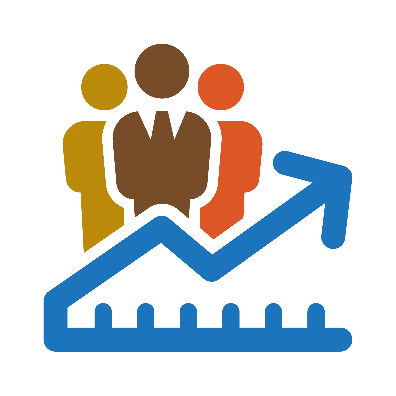 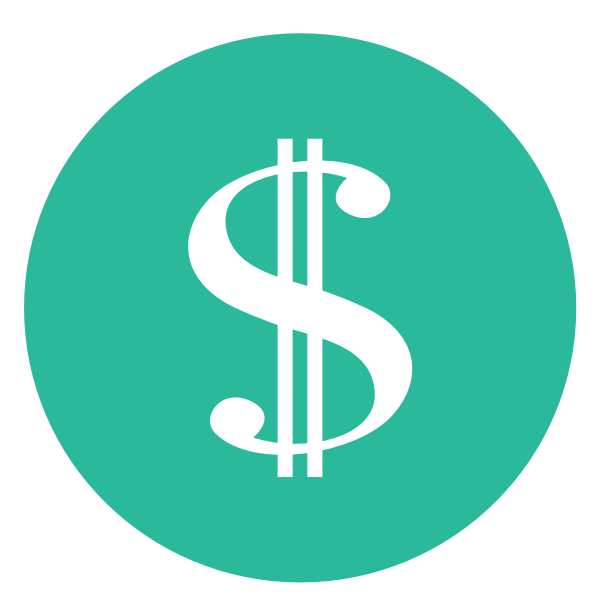 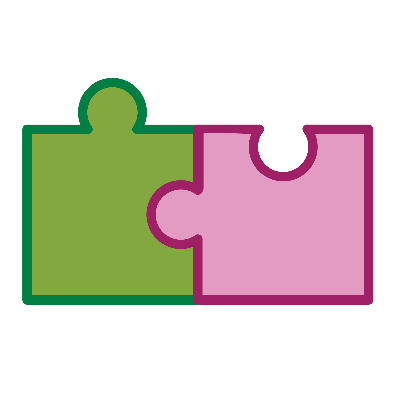 There are two foundational elements required to achieve these components:
Programs Intentionally built with both academics & enrichment
Program length of at least 5 weeks with multi-year funding
Programs provide free meals and transportation to all students
Participation matters! 
Students regularly attend program
No costs or fees to families
Dedicated professional learning for summer program staff
Adequate planning time
Sustainable and adequate funding
Oregon Department of Education
26
Thank You
Michael Elliott, School Facilities Director
michael.s.elliott@ode.oregon.gov

Summer Learning Grants Complete Final Report
Oregon Department of Education
27